TNMP REP Meeting
Rob Bevill
ERCOT Market Specialist
ERCOT Retail Update
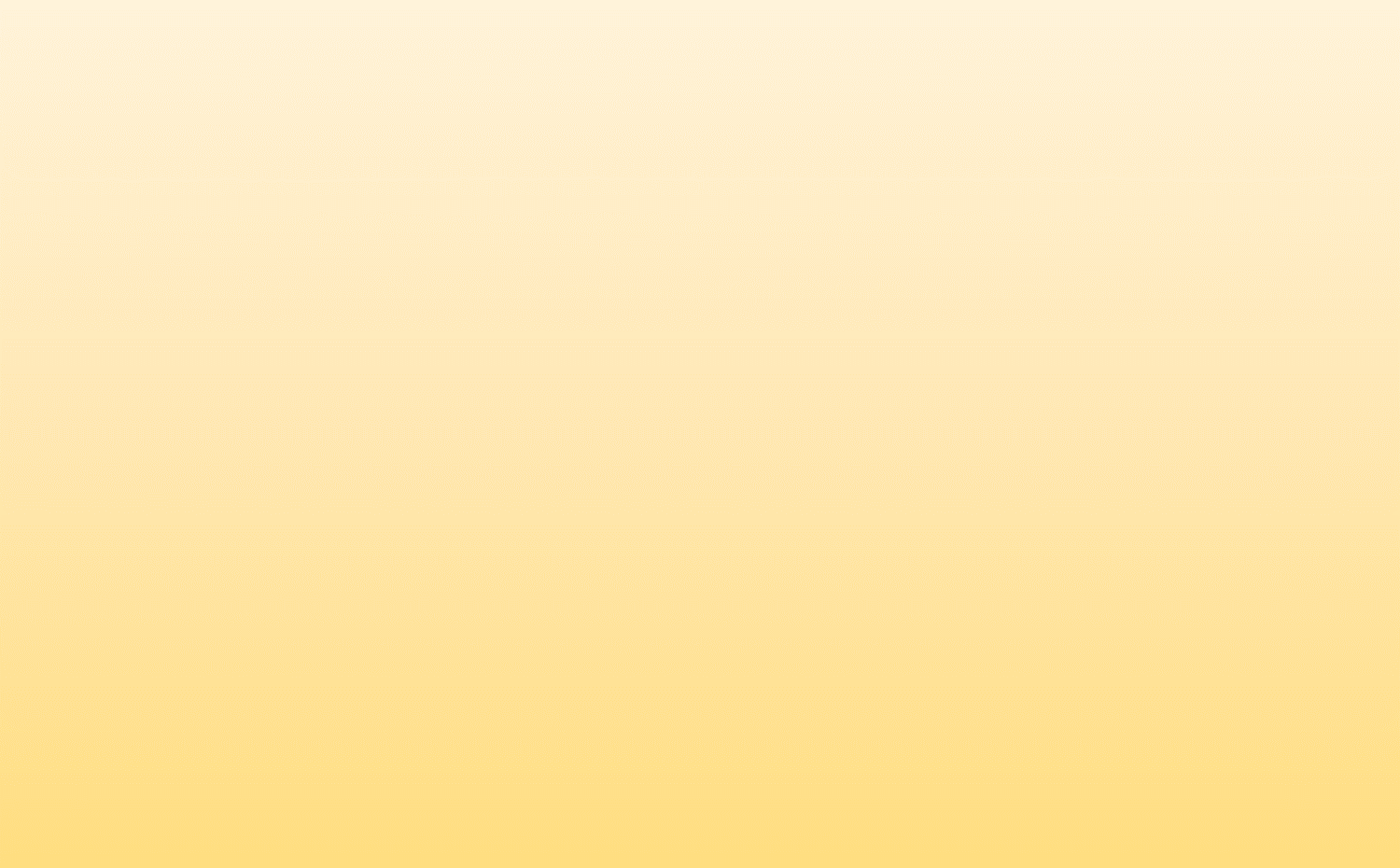 Retail Market Subcommittee (RMS) Overview

TX SET
Timeline of Changes
TX SET v5.0 – Key Changes
Training Opportunities
ERCOT Stakeholder Committee Structure
Public Utility Commission
Board of Directors
Sub Group/Task Force
Credit Finance
Large Flexible Load
RTC + B
Technical Advisory Committee (TAC)
Retail Market Subcommittee
Reliability and Operations Subcommittee
Wholesale Market Subcommittee
Protocol Revision Subcommittee
Working Groups
Black Start
Dynamics
Inverter-Based Resource
Network Data Support
Operations Training
Operations
Performance, Disturbance, Compliance
Planning
Steady State
Sys. Protection
Voltage Profile
Working Groups
 Profiling

Texas Data Transport and MarkeTrak Systems

Texas SET
Working Groups
Congestion Management
Demand Side
Market Settlements
Metering
Resource Cost
Supply Analysis
Wholesale Market
There are also several groups outside the hierarchy structure:

Critical Infrastructure Protection (CIP)
Gas Electric
Grid Resilience
Regional Planning Group
Resource Integration
Technology
Task Forces

Lubbock Retail Integration

Retail Market Training

Market Coordination Team
Task Forces
Planning GMD
TX SET – Major Version Releases
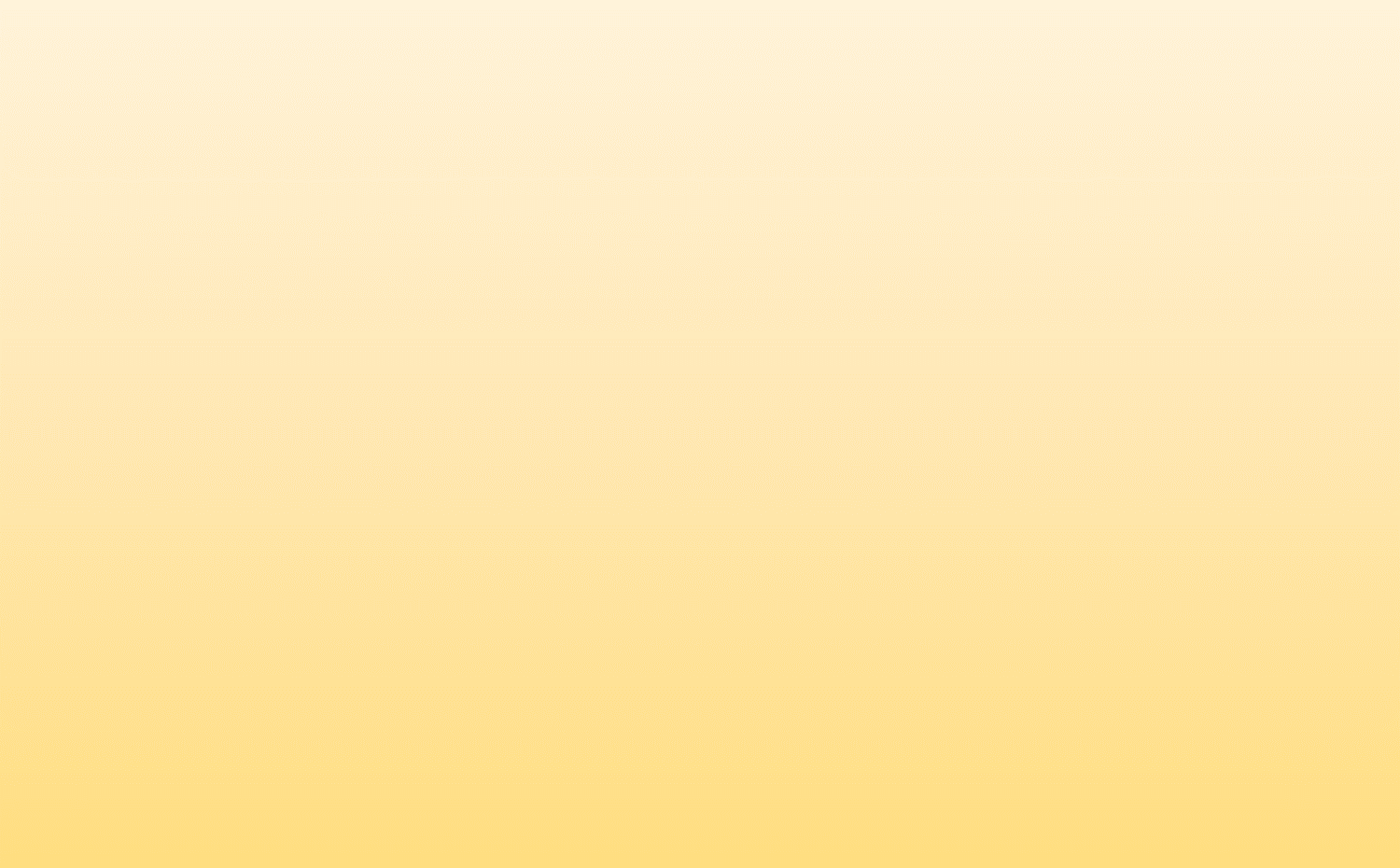 Version 1.0 – July 2000 (initial pilot)

Version 1.5 – April 2003 (21 CC’s)

Version 2.0 – Sept 2004 (MIMO)

Version 3.0 – Sept 2006 (Mass Transition)

Version 4.0 – June 2012 (17 CC’s)

Version 5.0 – (31 CC’s)
TX SET - History Timeline
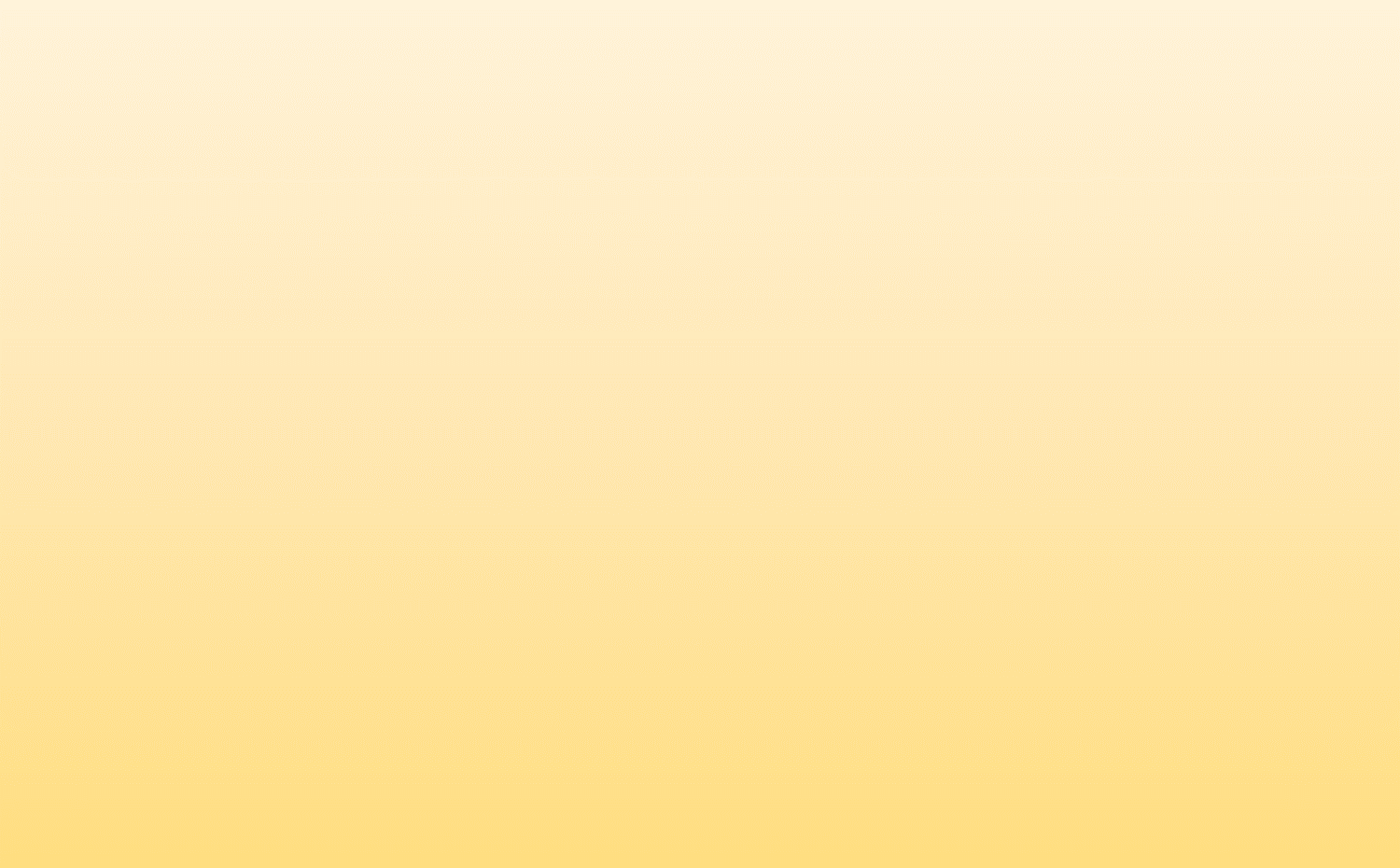 It’s been 12 years since the last version release.
2024
2000
2012
2004
New REPs
New People
Rusty Gears?
2006
2003
TX SET v5.0 – Market Improvements
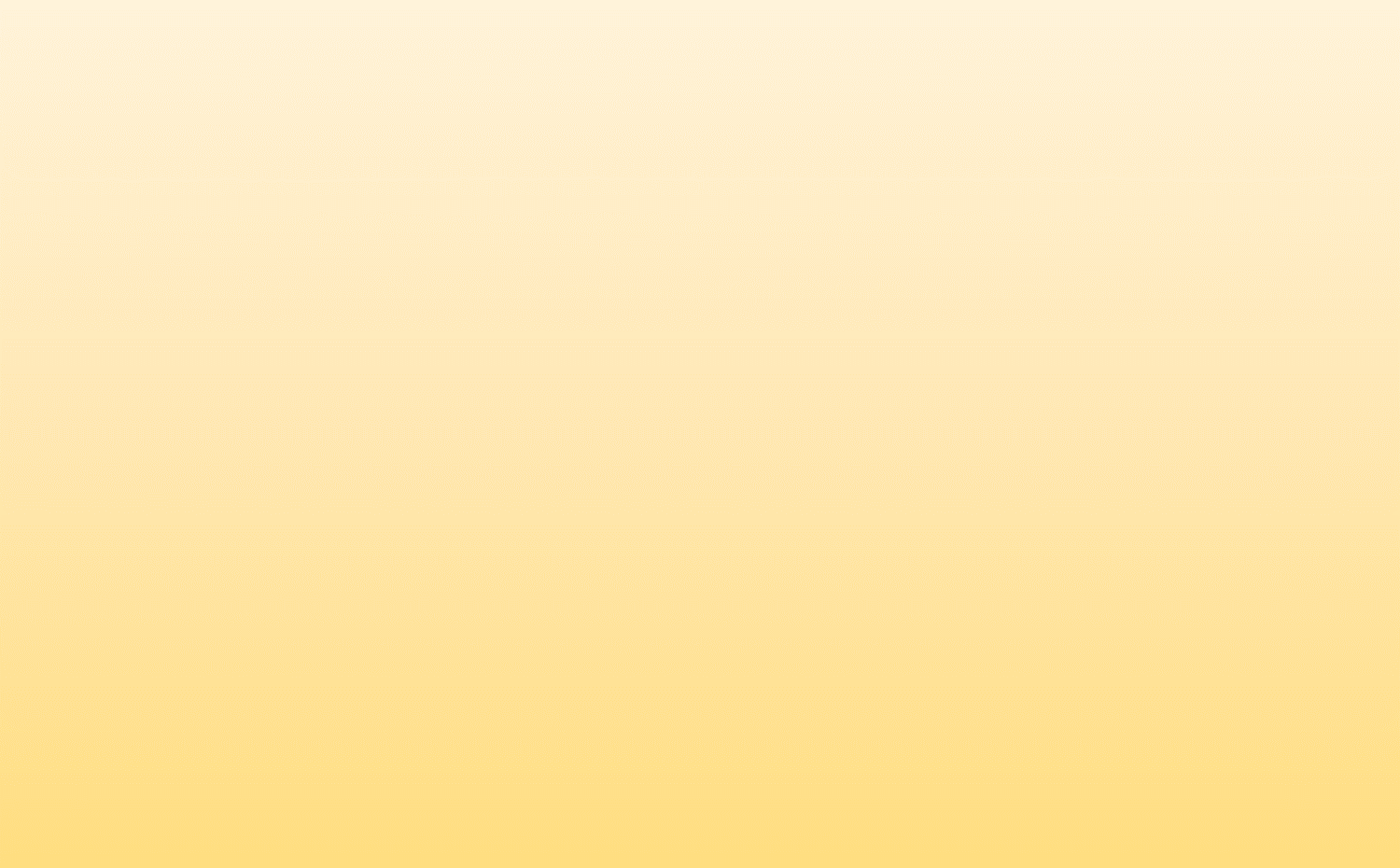 Inadvertent Gain Process
County Names 
Metered Service Types
Power Outage Contact Info
New Reject Codes
Mobile Generation & Meter Data
TX SET v5.0 – Improvements
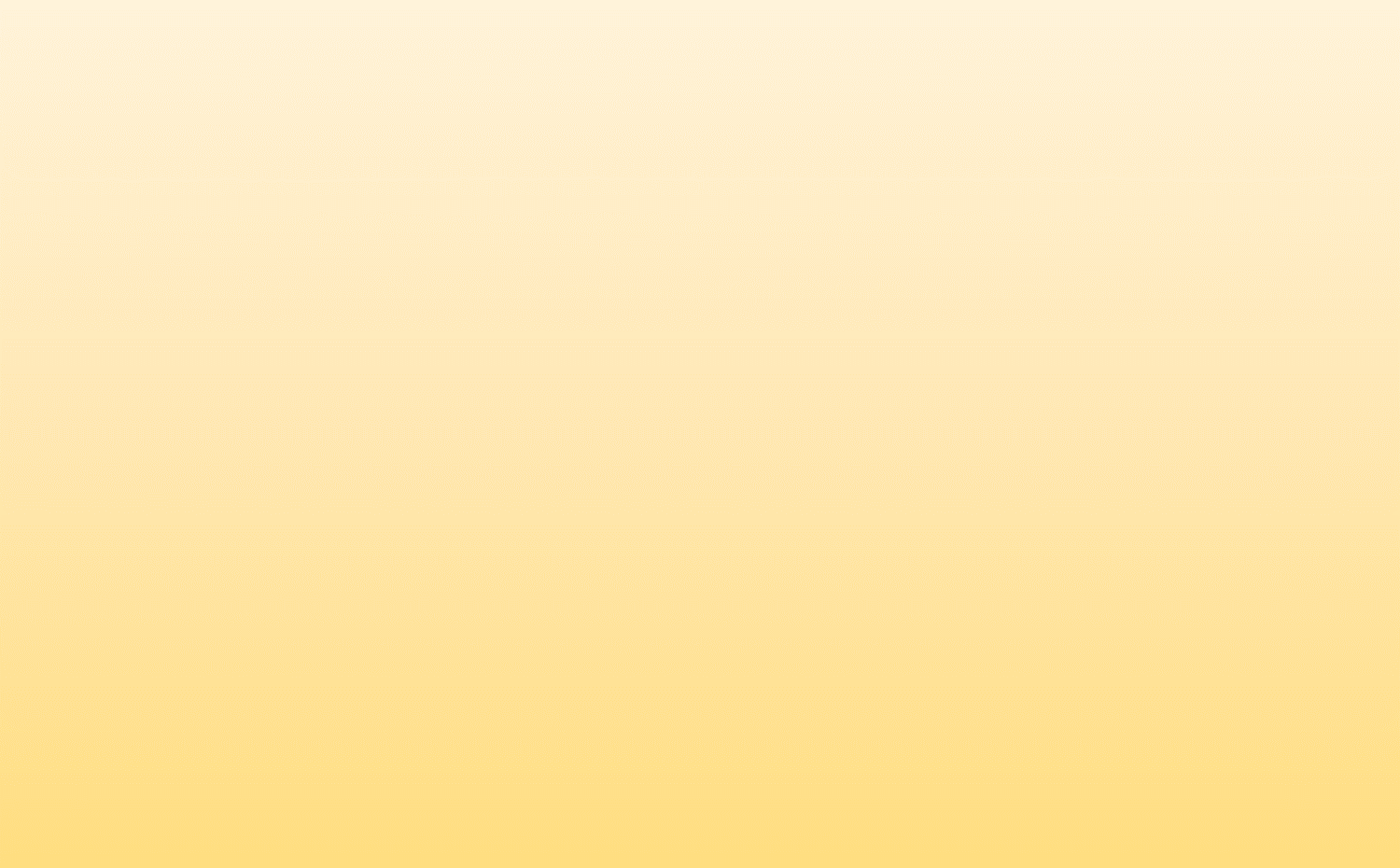 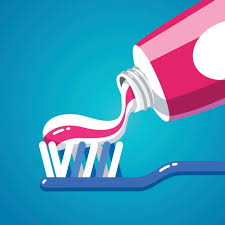 IA and CR Codes on BDMVIs
Inadvertent Gains  1,700/mo.          
Customer Rescission  450/mo.

Automation of a manual process
Over 25,000 in past 12 months
Great change for everyone
REPs, TDSPs & Our Mutual Customers
LFG
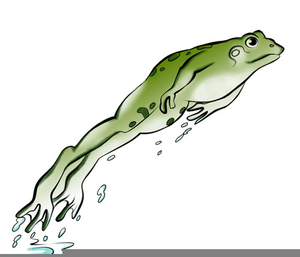 150
MVO
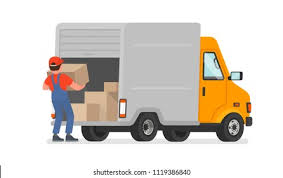 >150 days old
TX SET v5.0 – Improvements
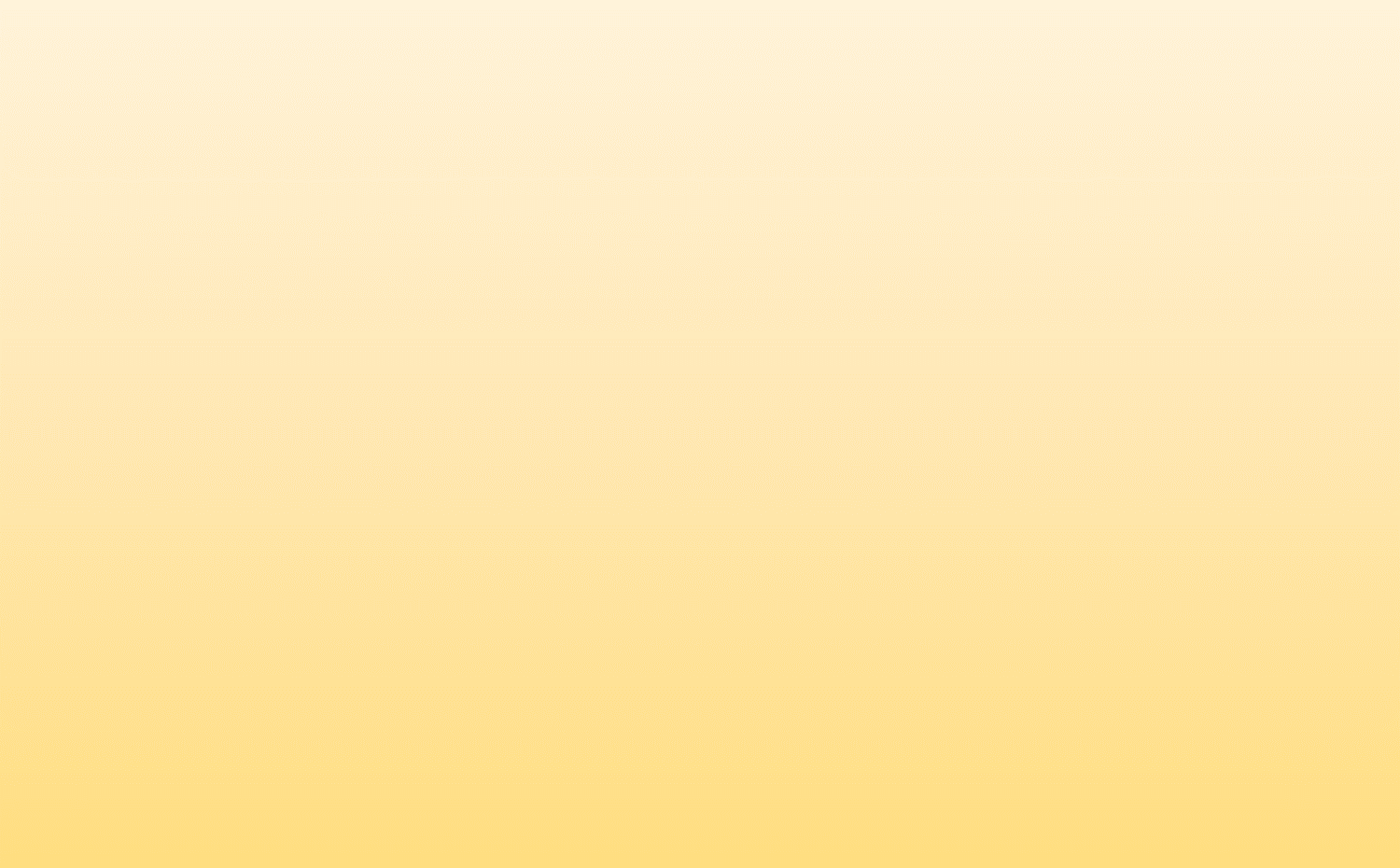 2. County Name – added as required 

Weather moratoriums are based on County. 
 
TDSP enrollment responses
ERCOT MIS & TDSP ESIID Extracts


TDSPs will submit an initial list of 
County Names for all active ESIIDs.

County Name can also be updated via 814_20.
TX SET v5.0 – Improvements
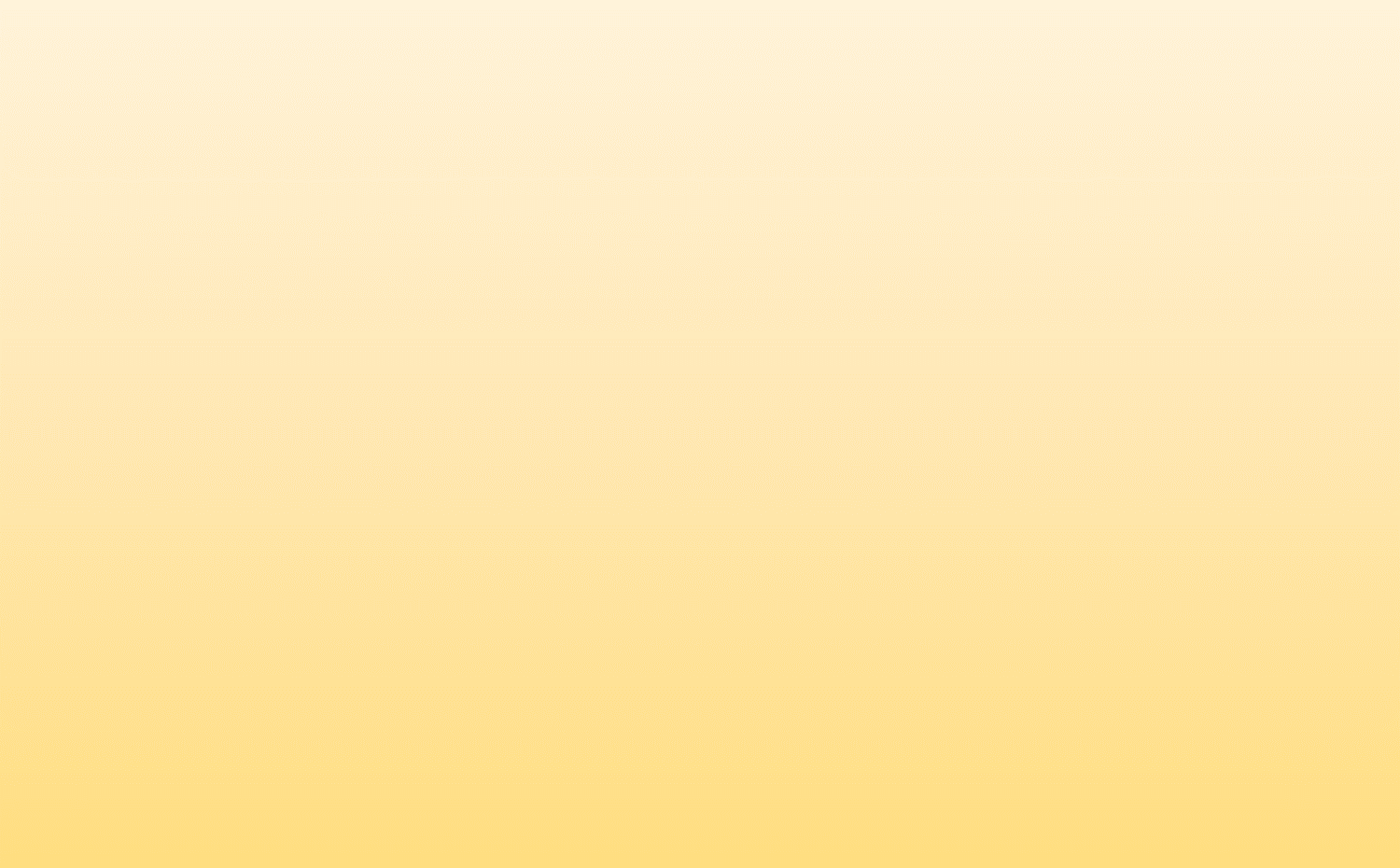 3. Metered Service Type – optional


House, Barn, Water Well, etc..?
44 types to choose from

TDSPs may send on enrollment responses.

REF~MSL values (if present) will be included on  
the ERCOT MIS and TDSP ESIID Extracts. 
  
TNMP currently includes this information 
in our service addresses.
TX SET v5.0 – Improvements
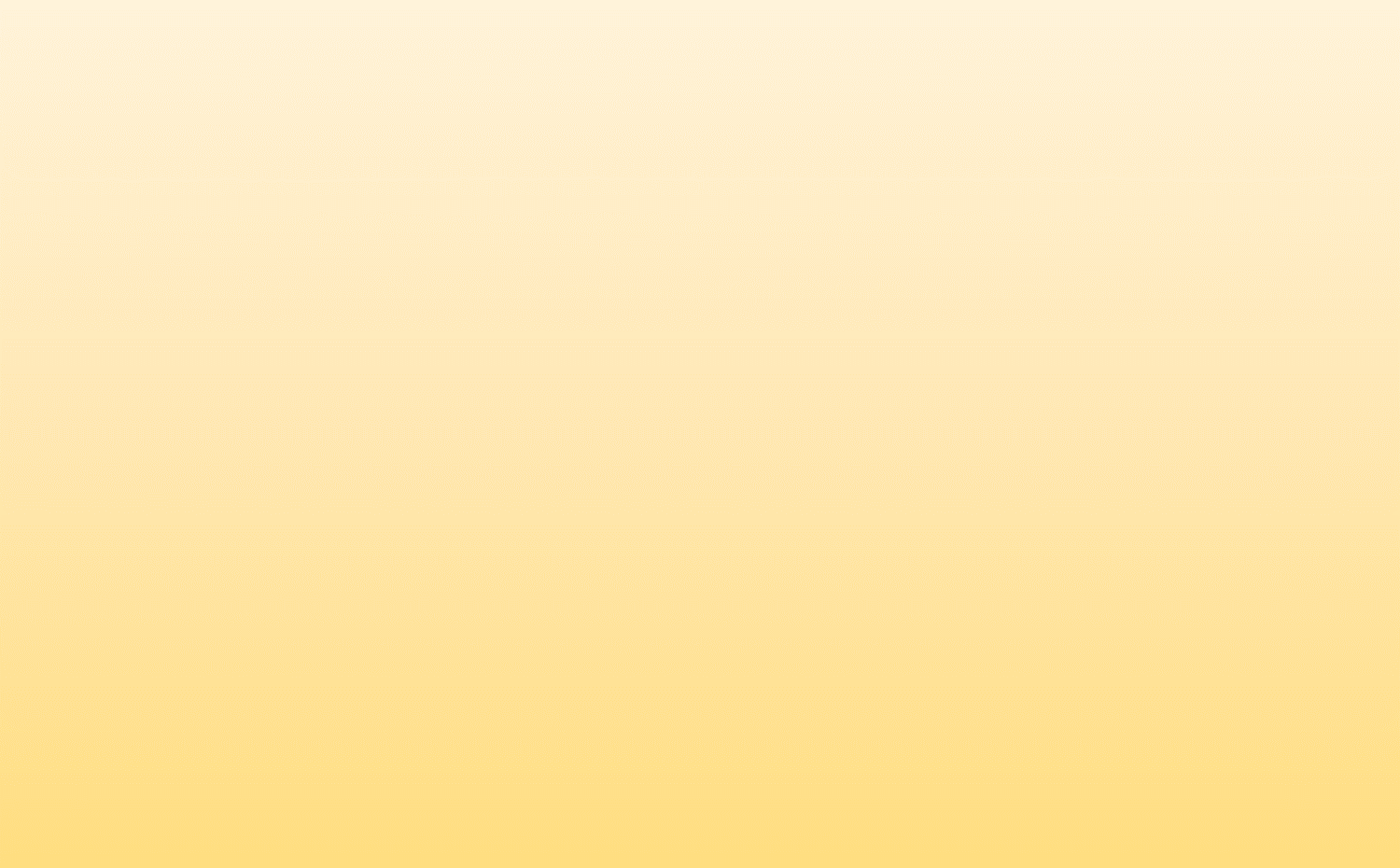 4. Power Outage Contact Info - optional 

Added to enrollments & 814_PC

Telephone
Cell Phone
Email Address


If the new segment (PER~PO) is included on an enrollment transaction, at least one form of contact information is required.
TX SET v5.0 – Improvements
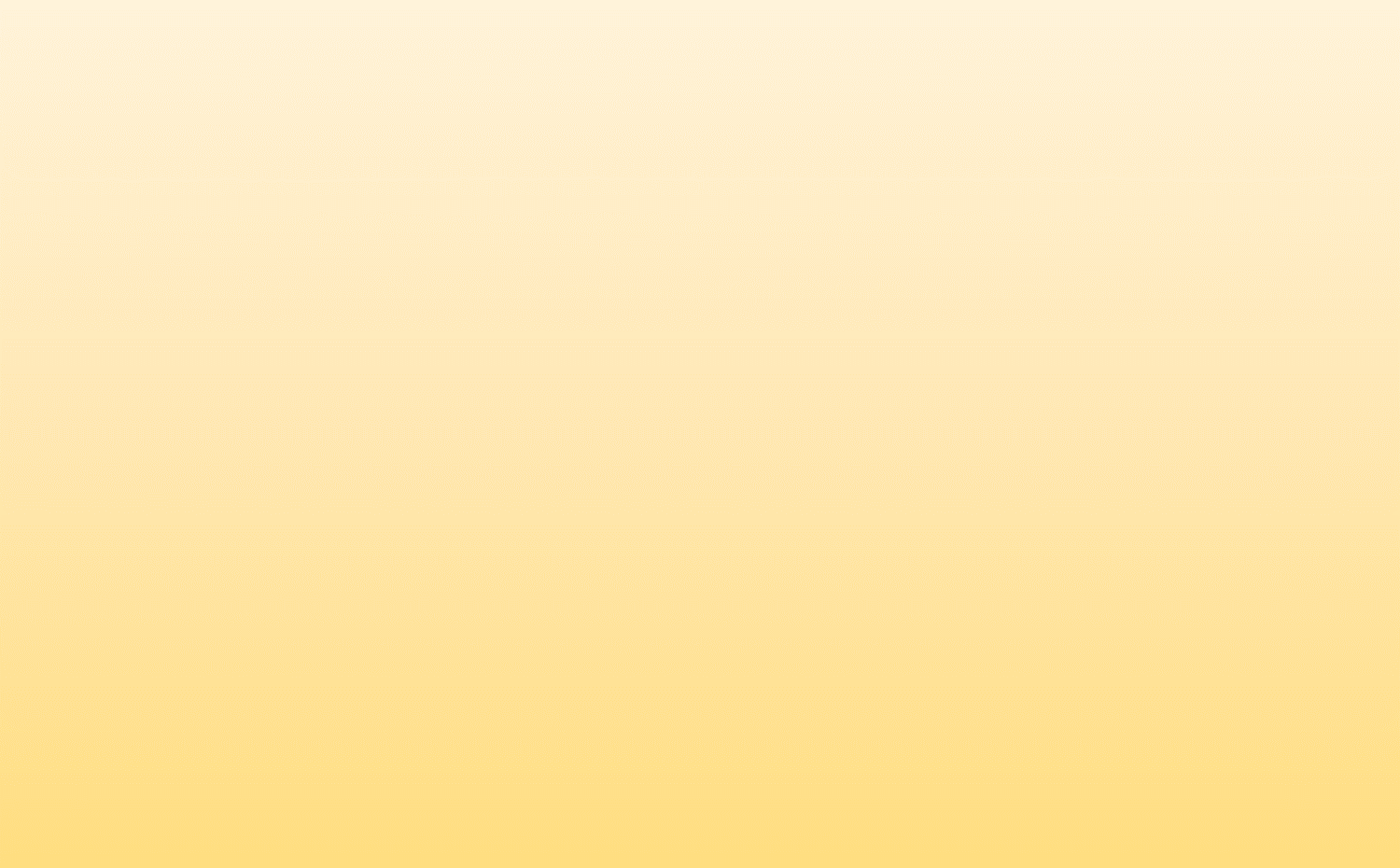 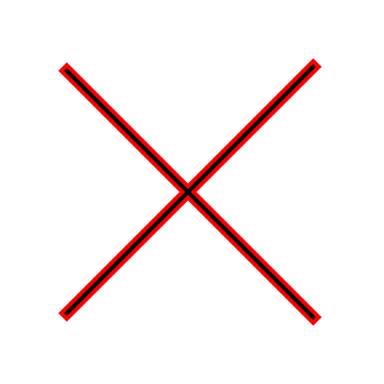 5. New Reject Codes (A13 = “other”)

>90 days in future
>270 days in past
Service already established
Critical Care/Load
Date in Past
Invalid 2nd MVO
Not First In
No Valid Safety Net
Priority Code Invalid
Safety Net Pending
Invalid MVI on Temp
Date Change Ineligible
Subsequent Order Processed
No Current CSA
ESI ID Already Exists
Invalid Interconnection Point
Invalid Relationship
Mobile Generation
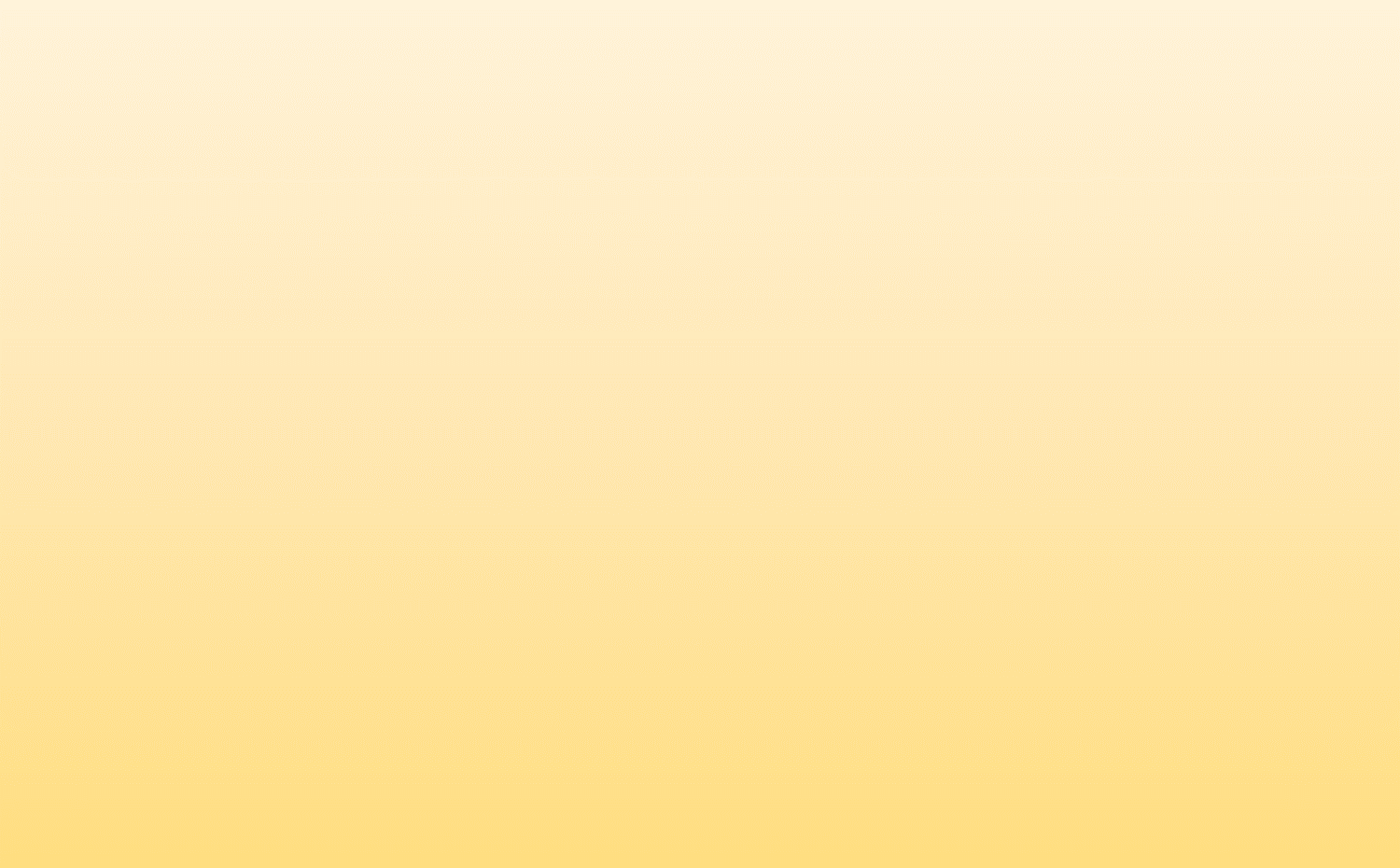 6. Temporary Emergency Electric Energy Facilities






Add a new Unique Identifier of “M” (Mobile Generation) into 
the existing REF~JH (Meter Role) Segment.
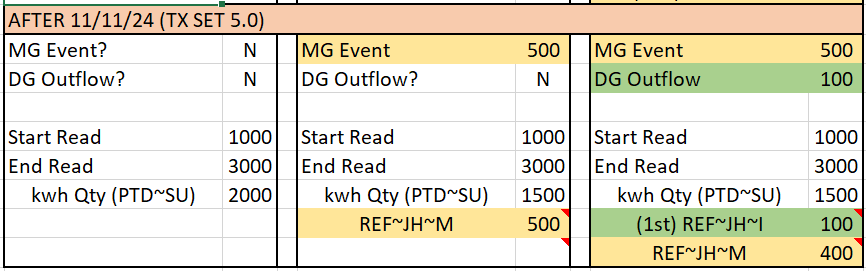 TX SET v5.0 – Improvement
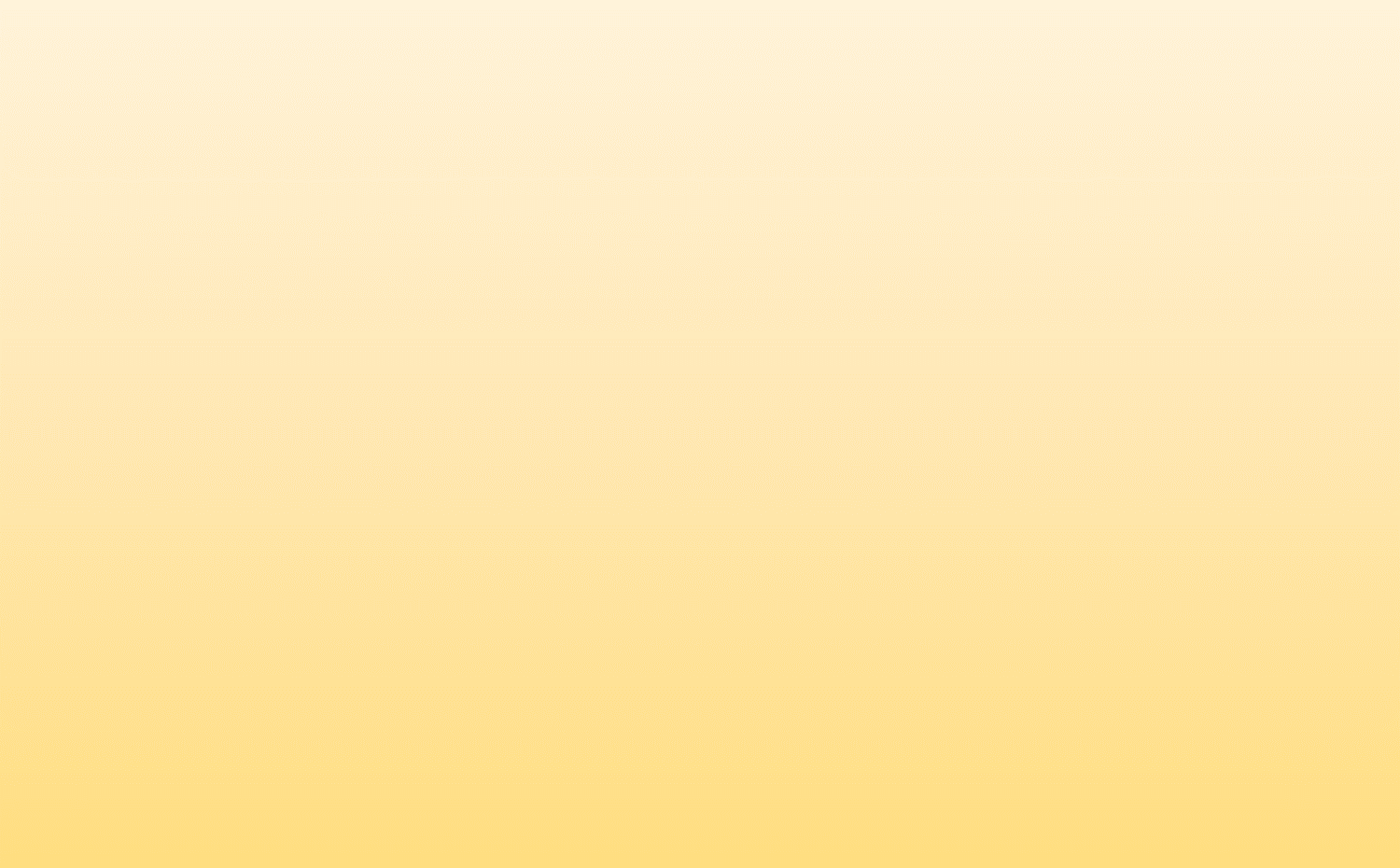 New Hurricane/Emergency/Safety 
Service Orders


REP or TDSP Can Initiate
A DC006 Safety Disconnect
(650_01 or 650_04)


Distributed Generation Turndowns 
(650_02 or 814_28)
J009, J010, J011 = DG Safety Issue Found
TX SET v5.0 – MarkeTrak
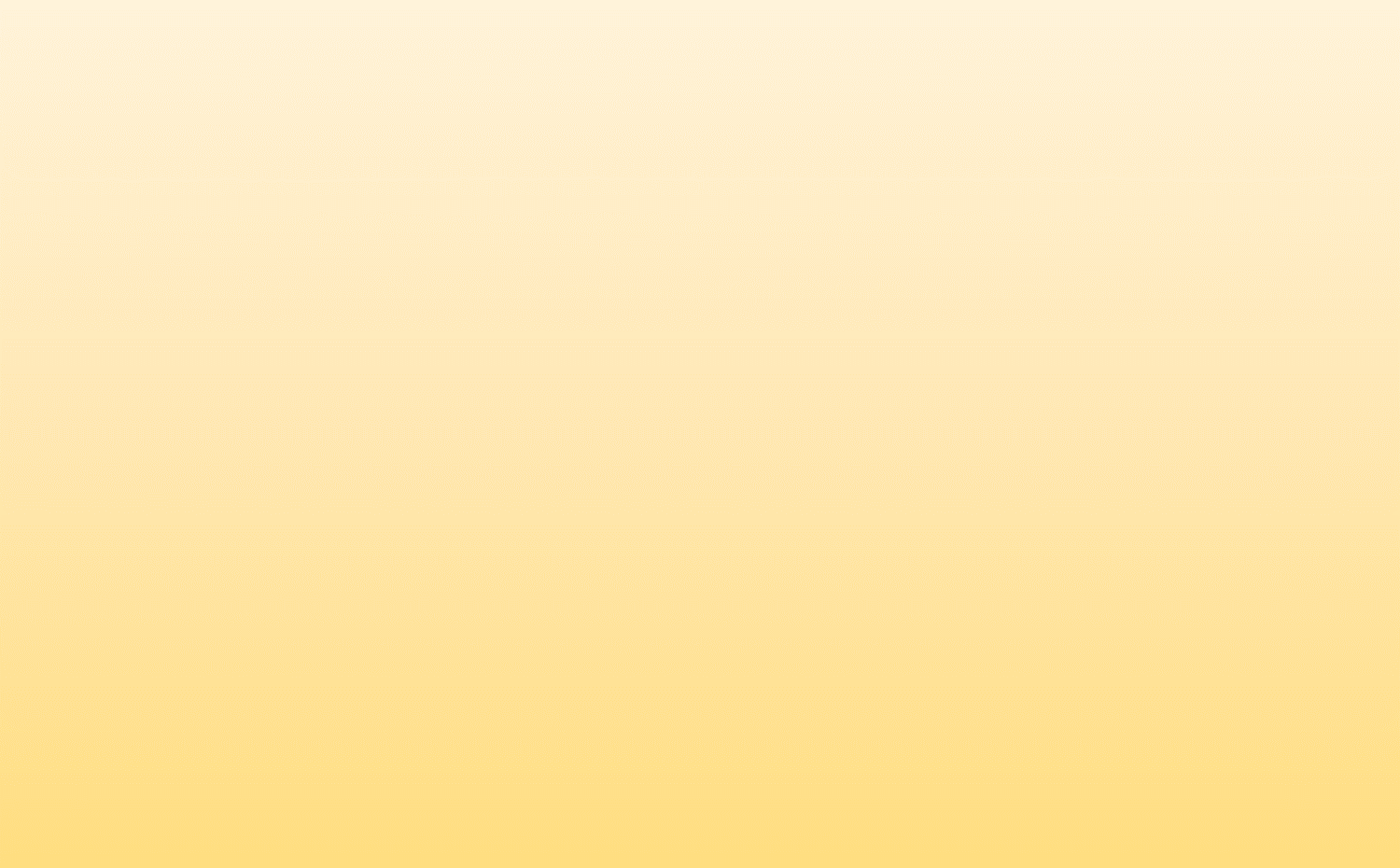 Workflows Are Changing!


TRAINING SLIDES ARE POSTED

Oct 24, 2024 - SCR817 - MarkeTrak Changes Associated with TXSET v5.0 Training - WebEx Only

https://www.ercot.com/services/projects/marketrakTraining
Thank you!
TNMP REP Meeting
Rob Bevill
ERCOT Market Specialist